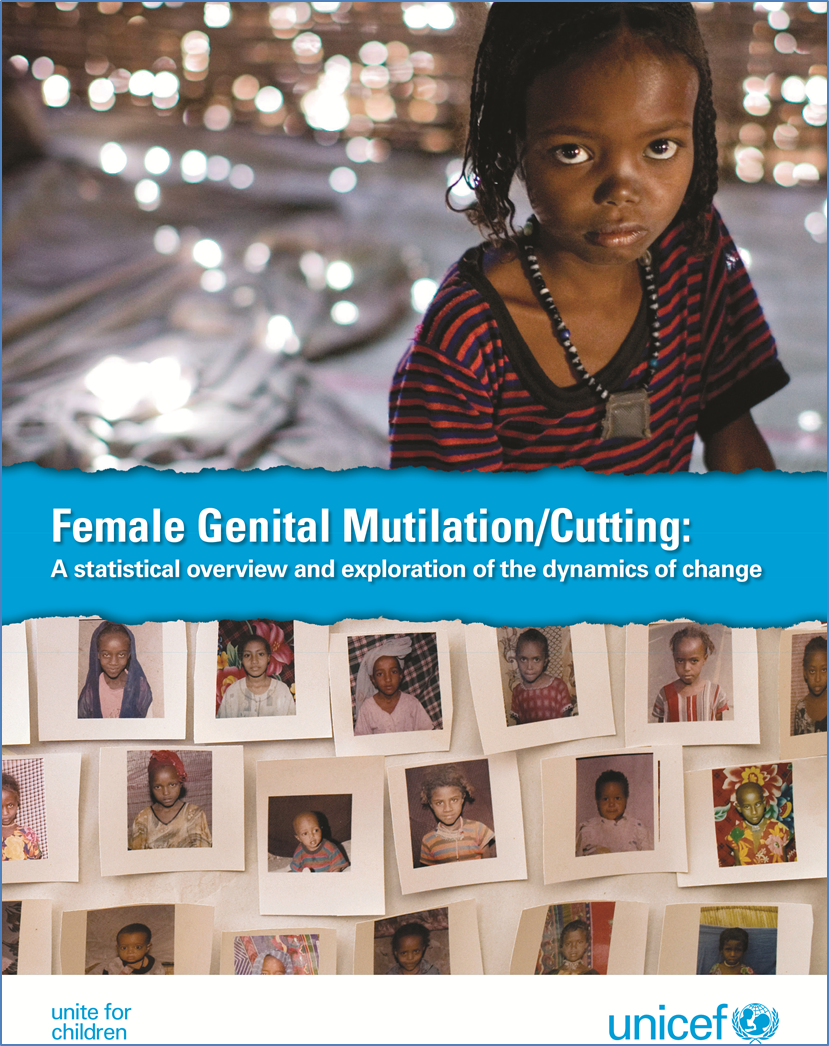 Key findings



Claudia Cappa

Statistics and Monitoring Section/DPS, UNICEF

22 July 2013
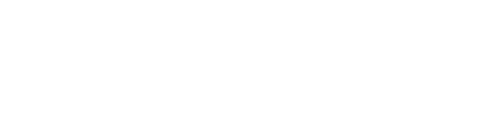 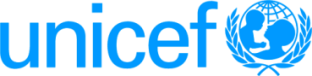 How widespread is the practice?
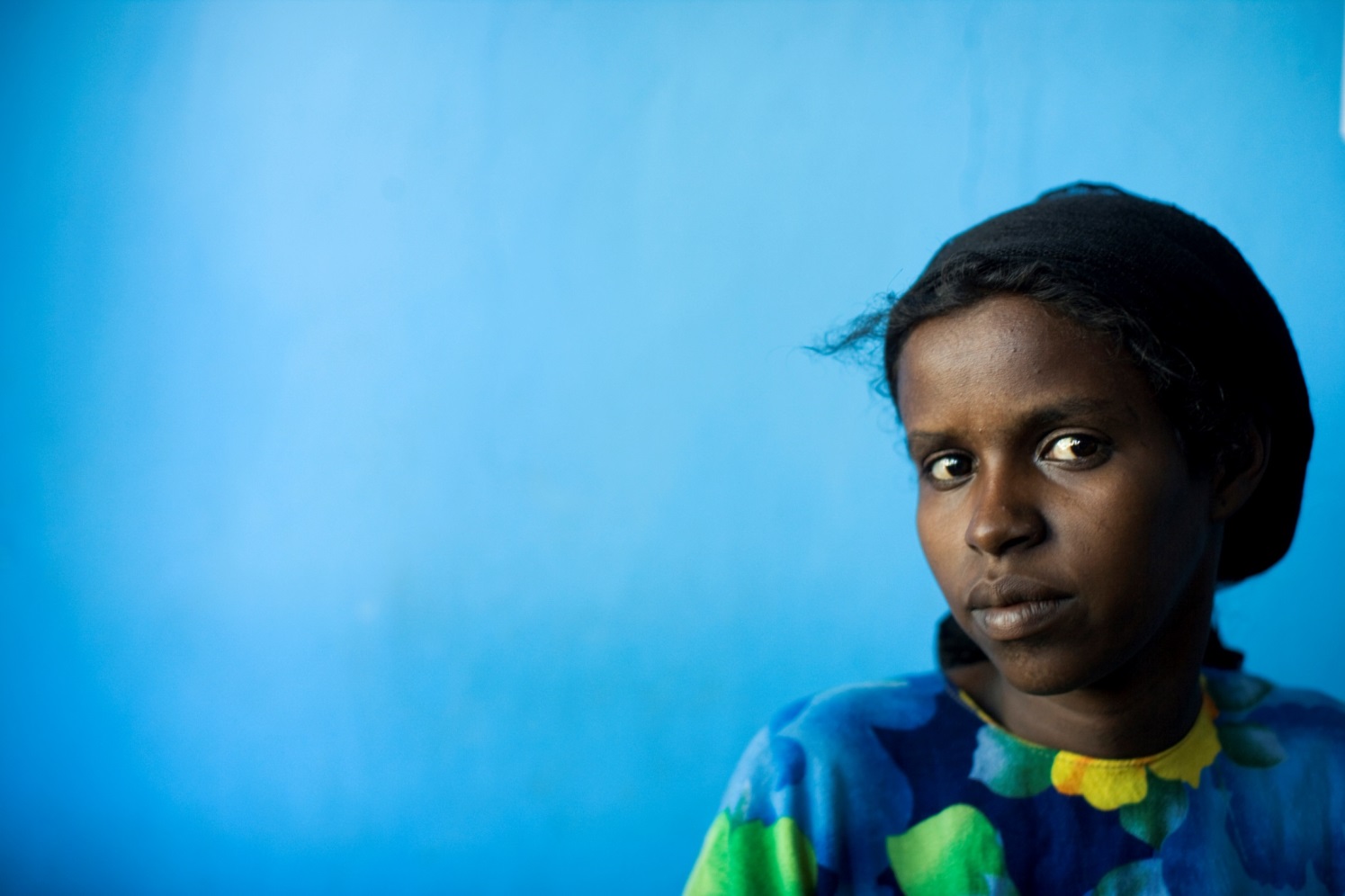 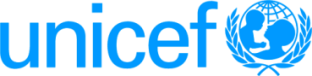 Some numbers
More than 125 million girls and women alive today have been cut

Of these, 1 in 5 live in just one country: Egypt

30 million girls are at risk of being cut in the next decade
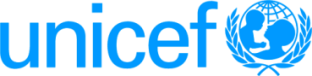 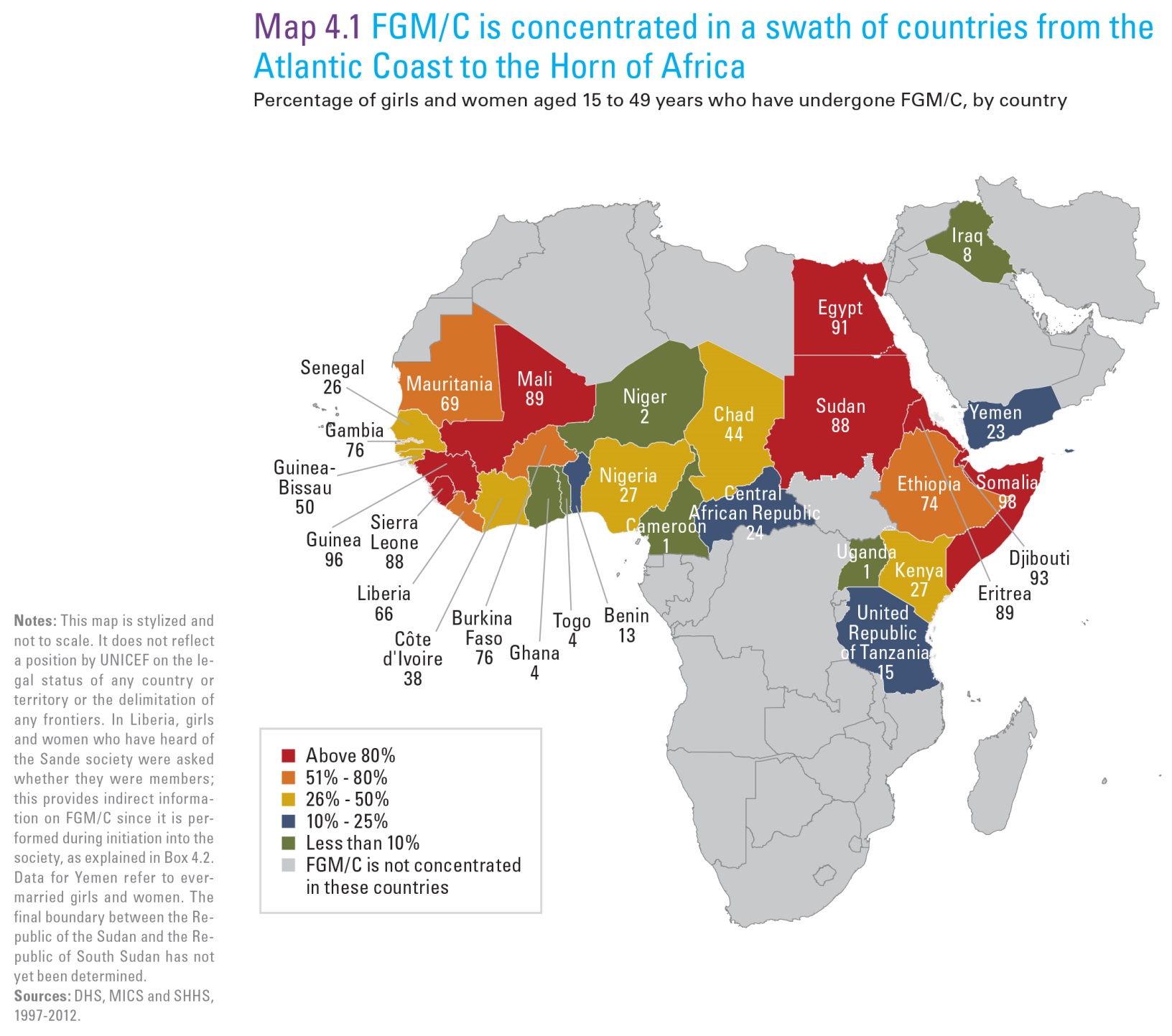 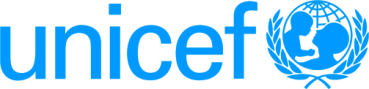 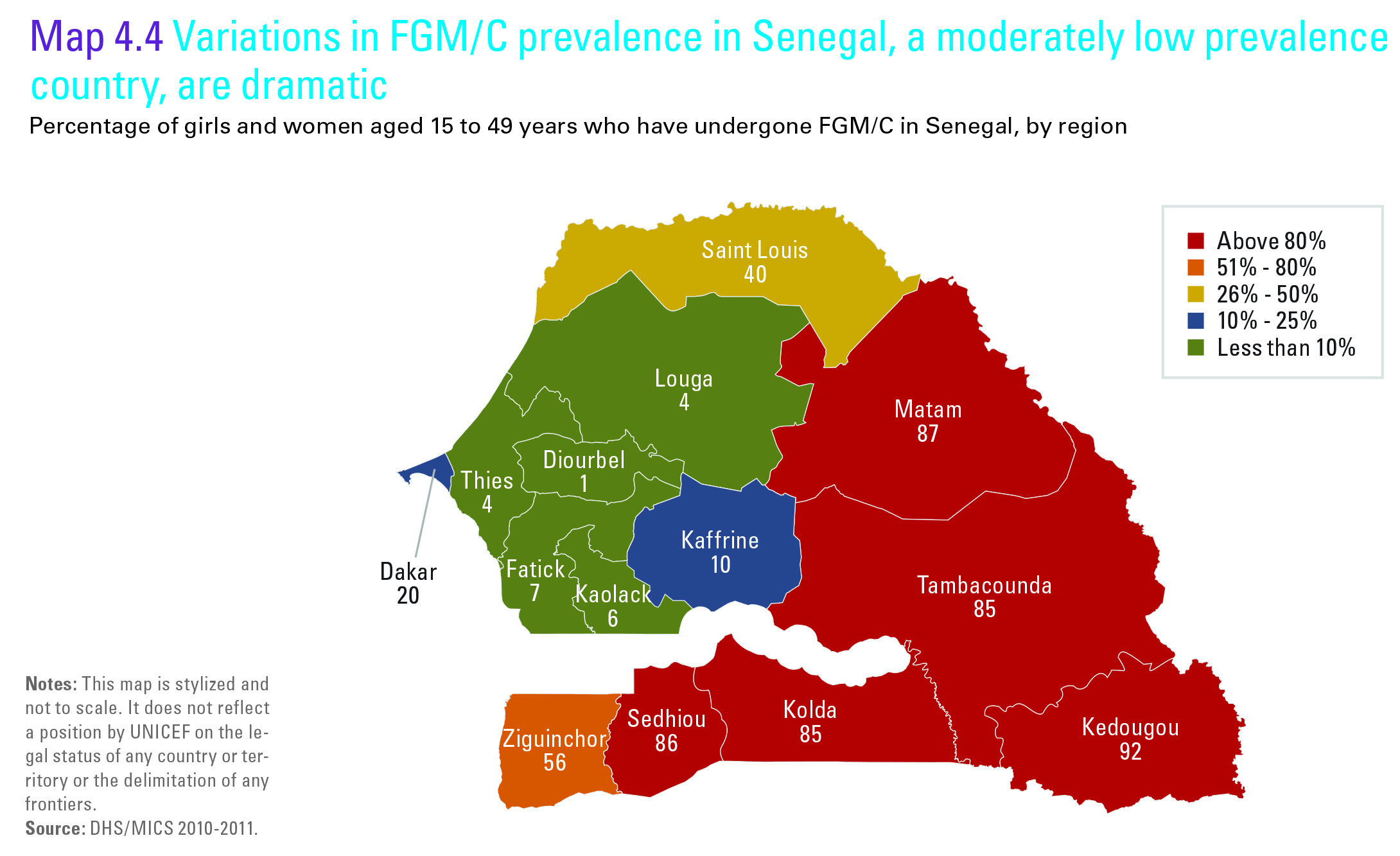 National prevalence: 26%
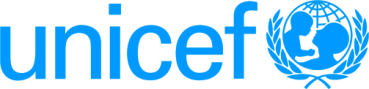 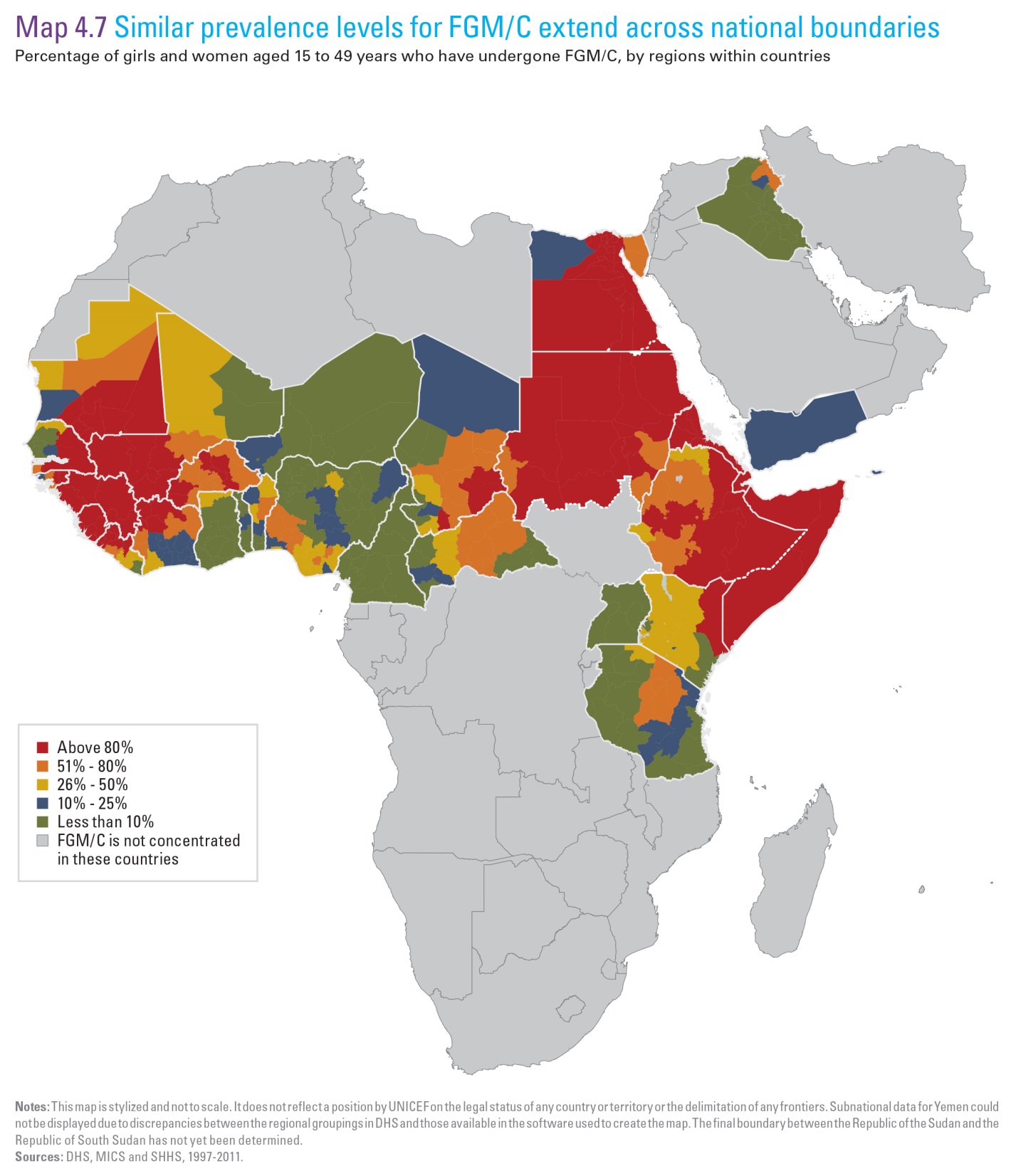 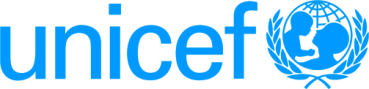 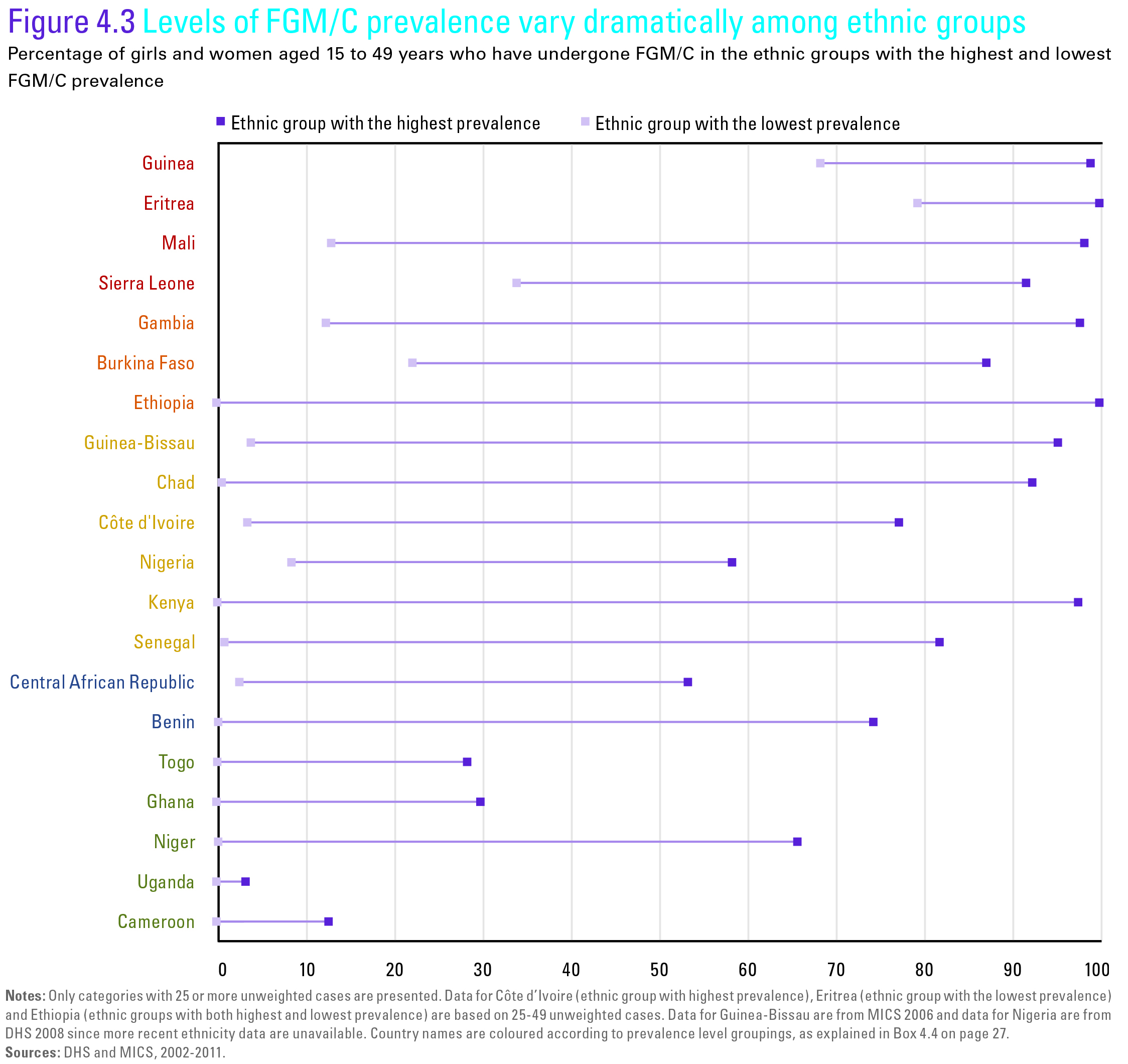 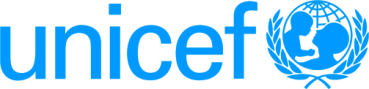 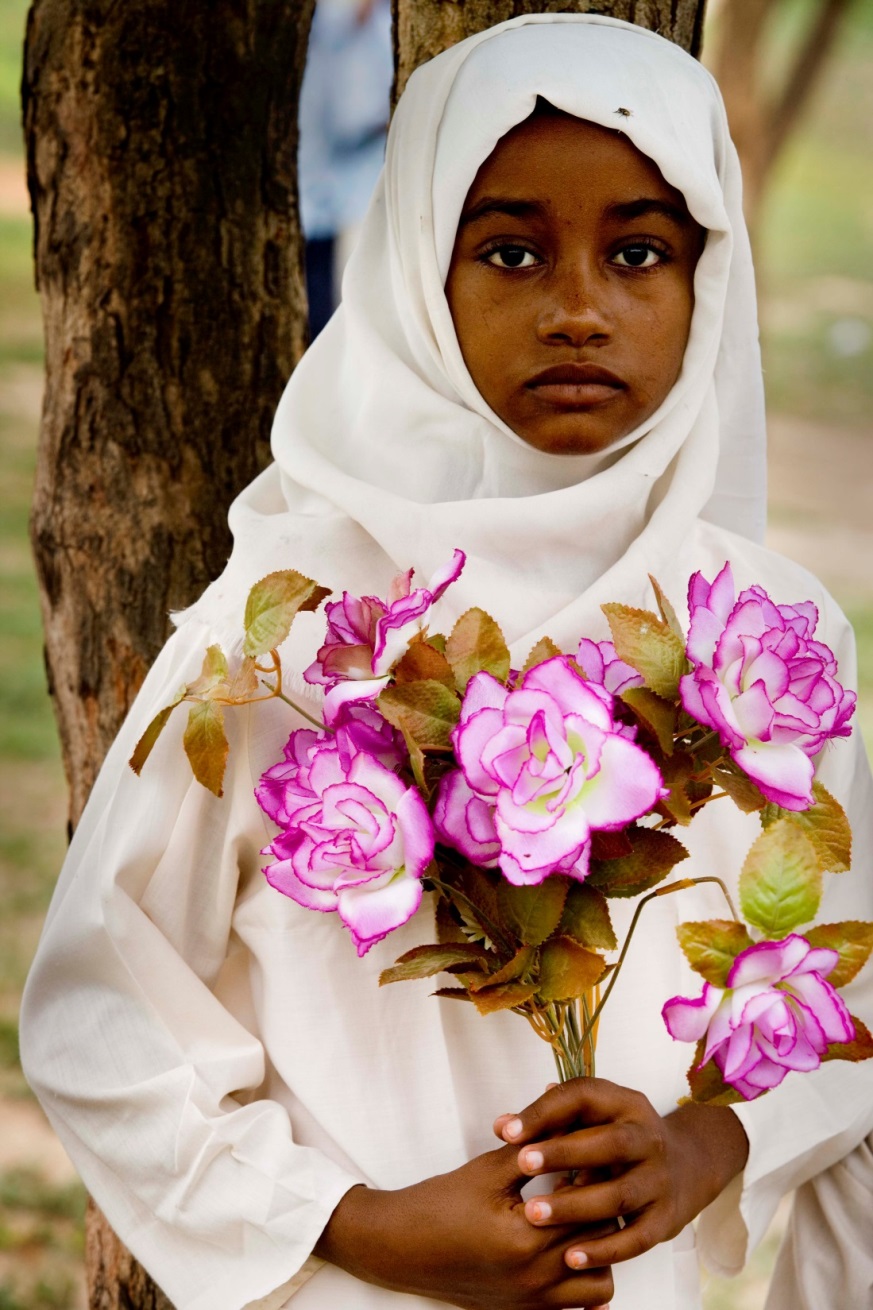 When and how is FGM/C performed?
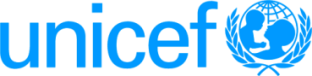 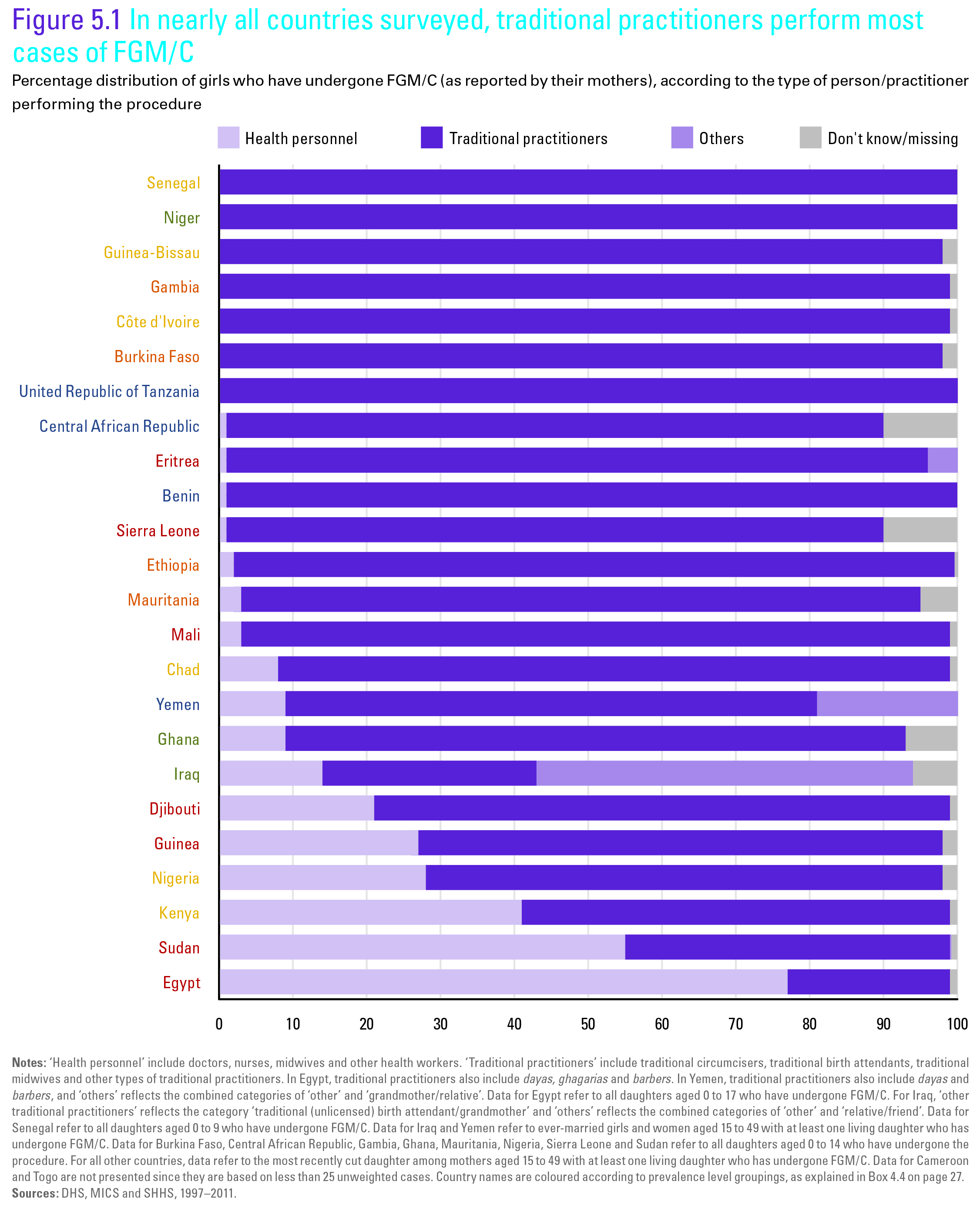 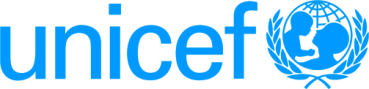 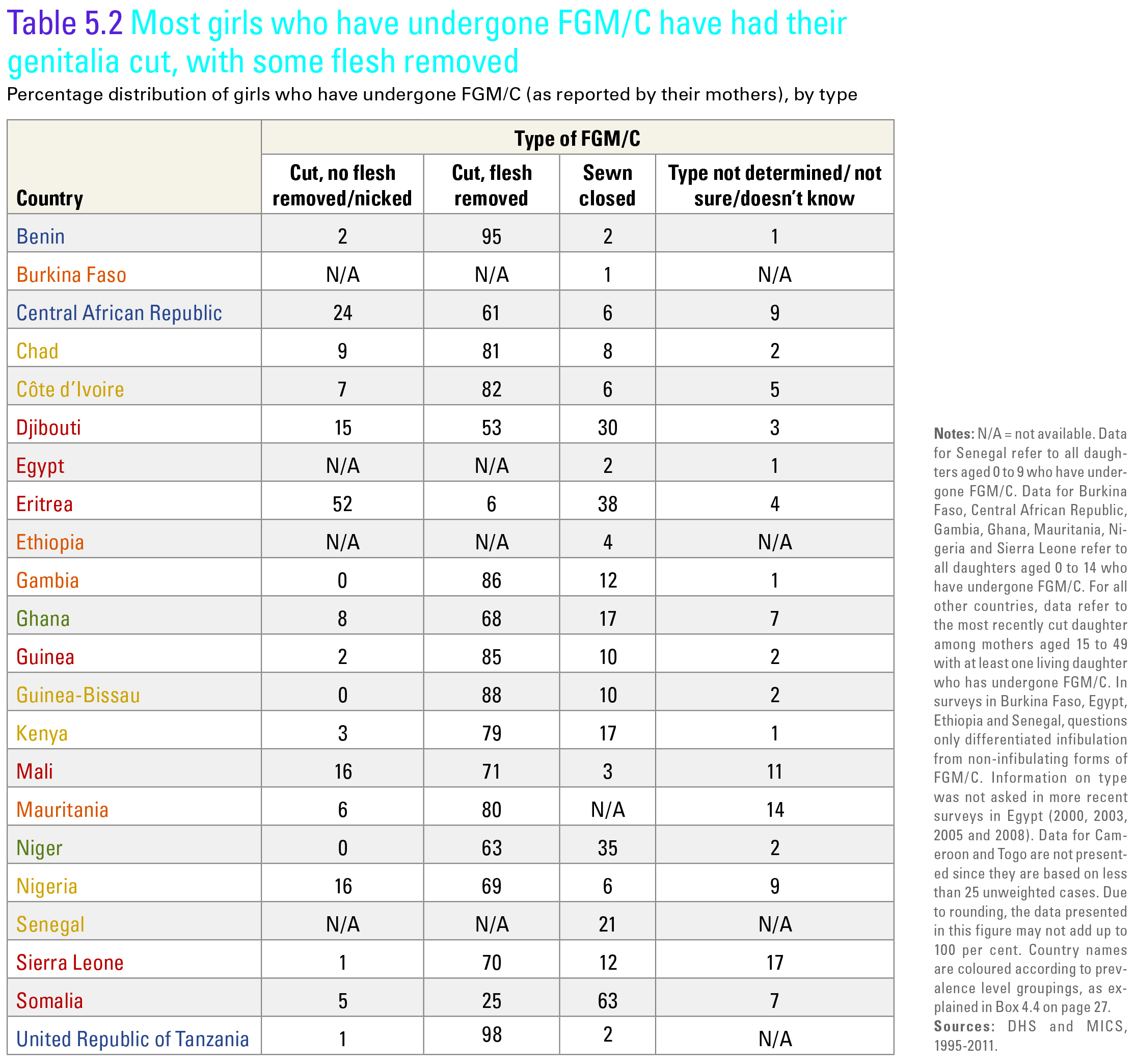 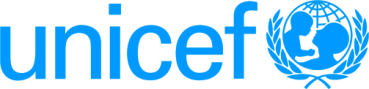 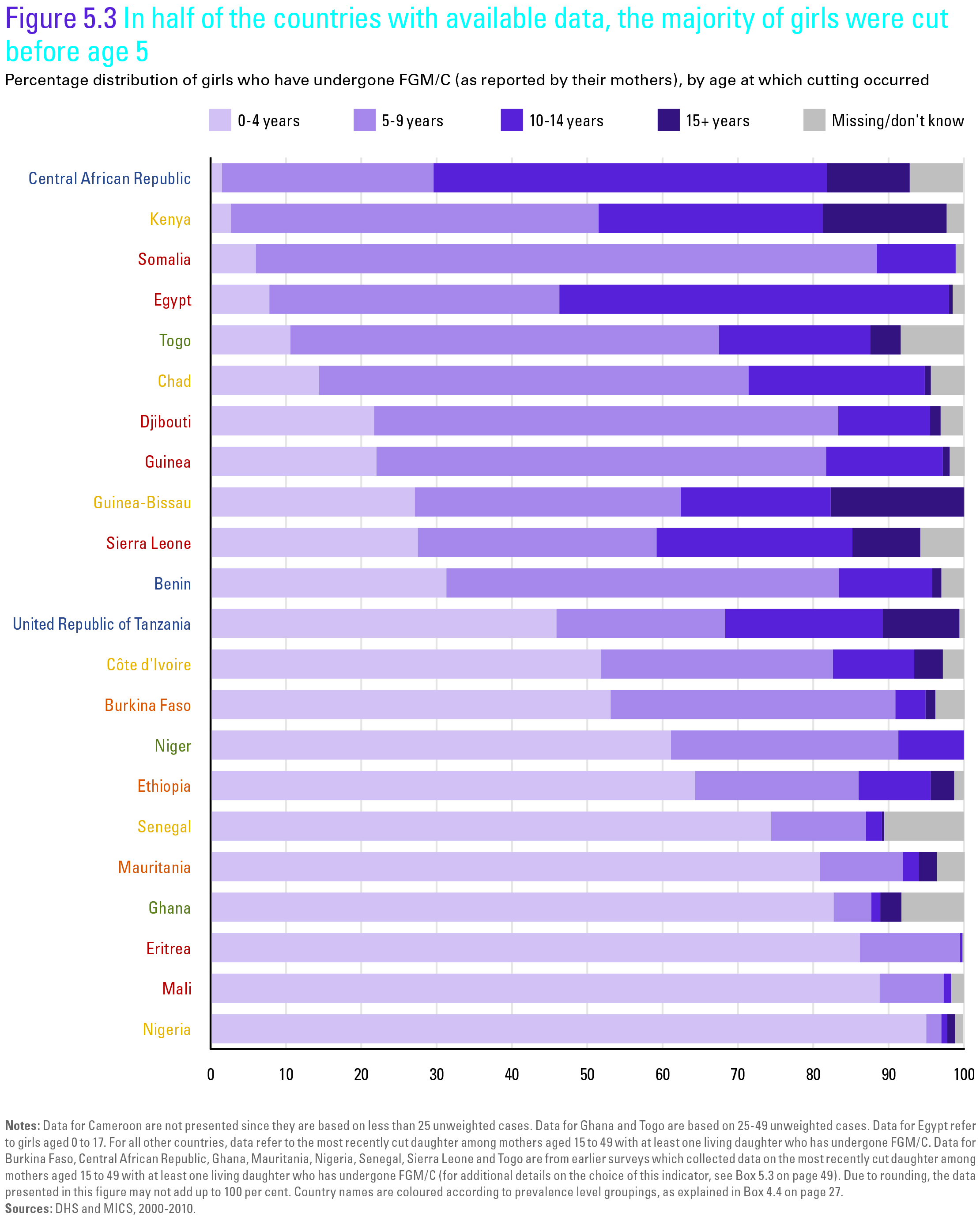 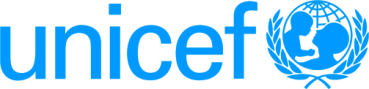 What are the prevailing attitudes towards FGM/C?
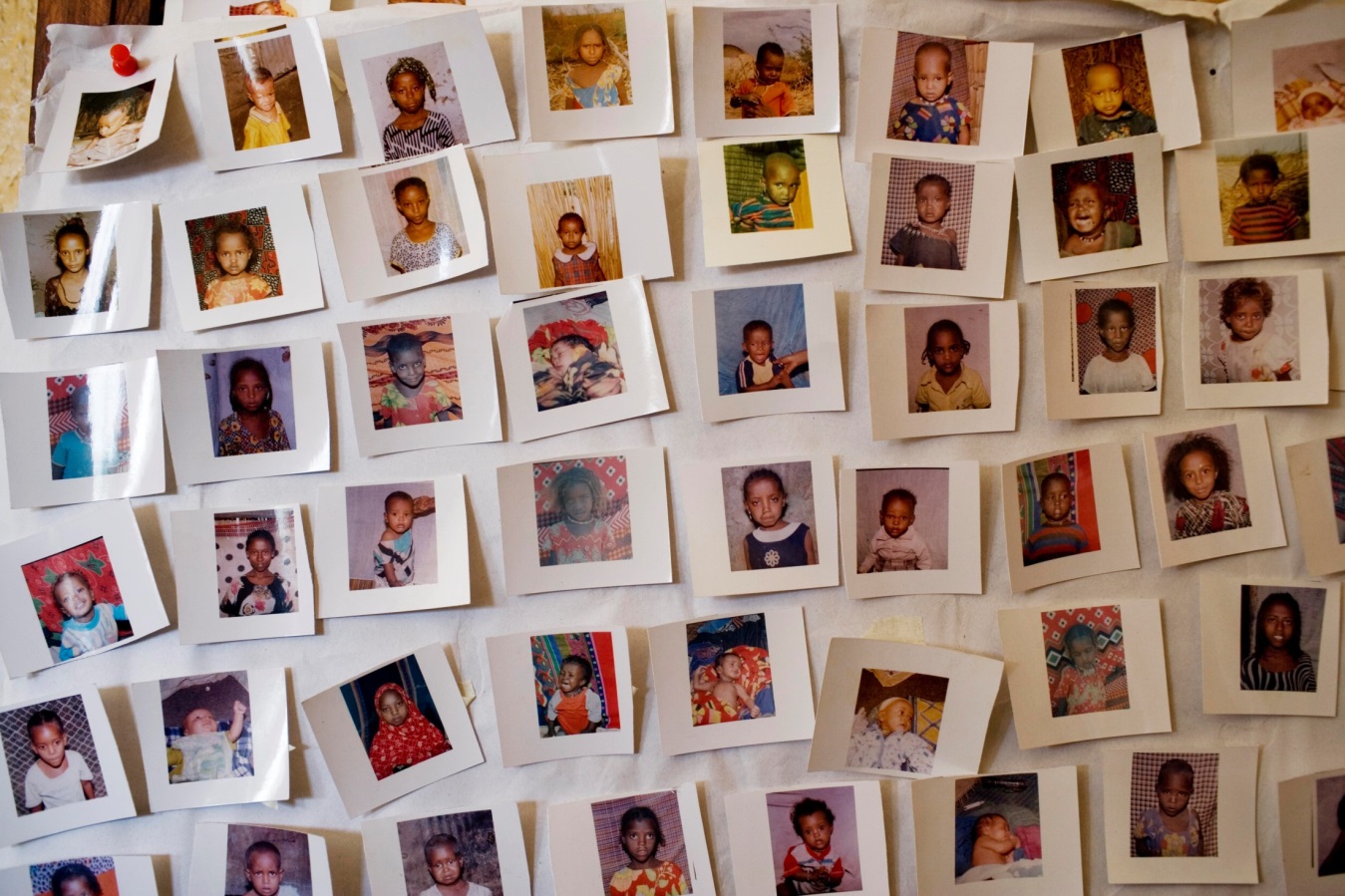 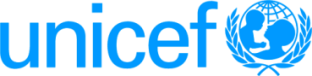 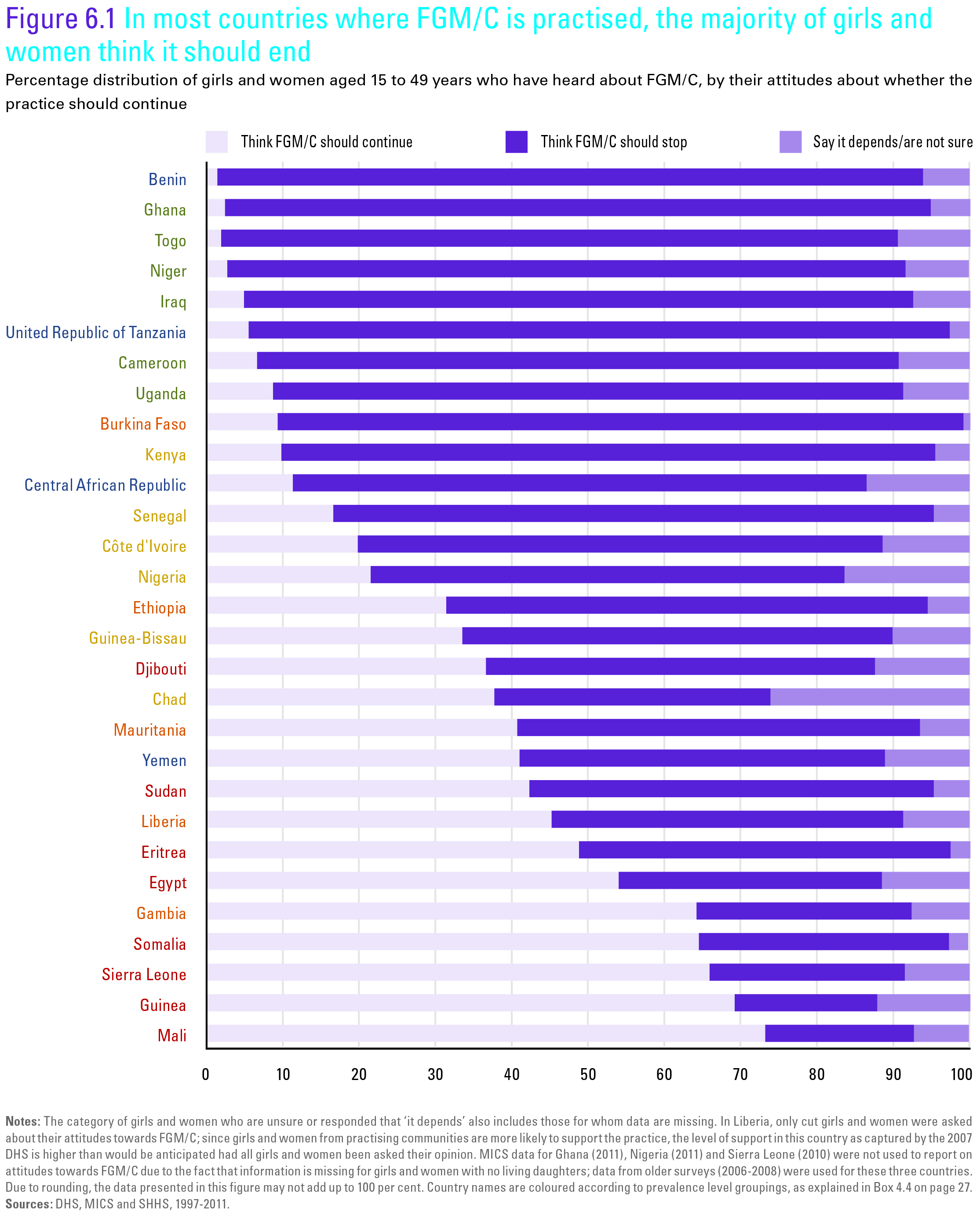 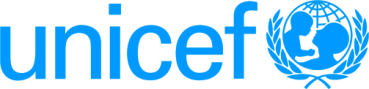 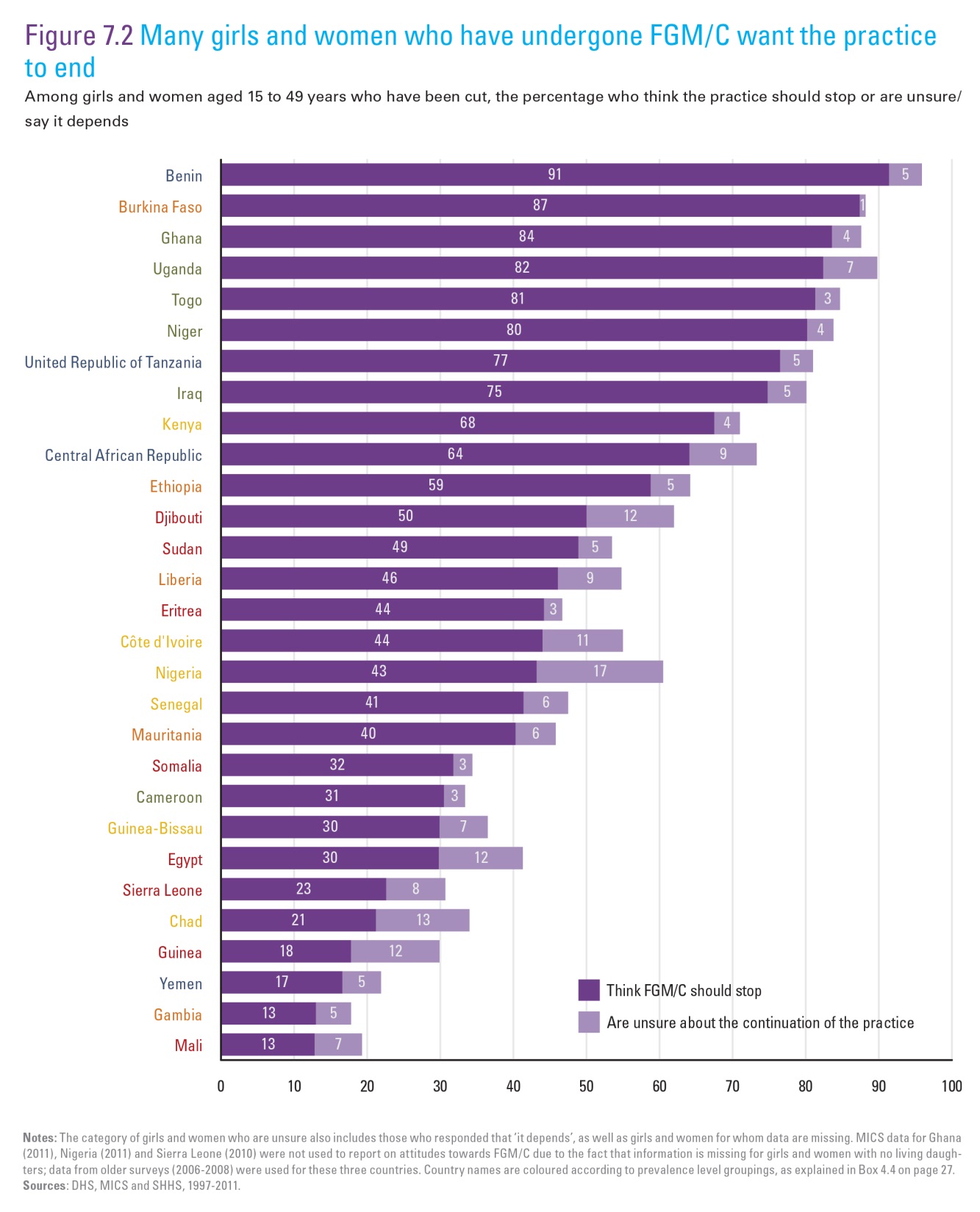 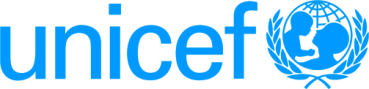 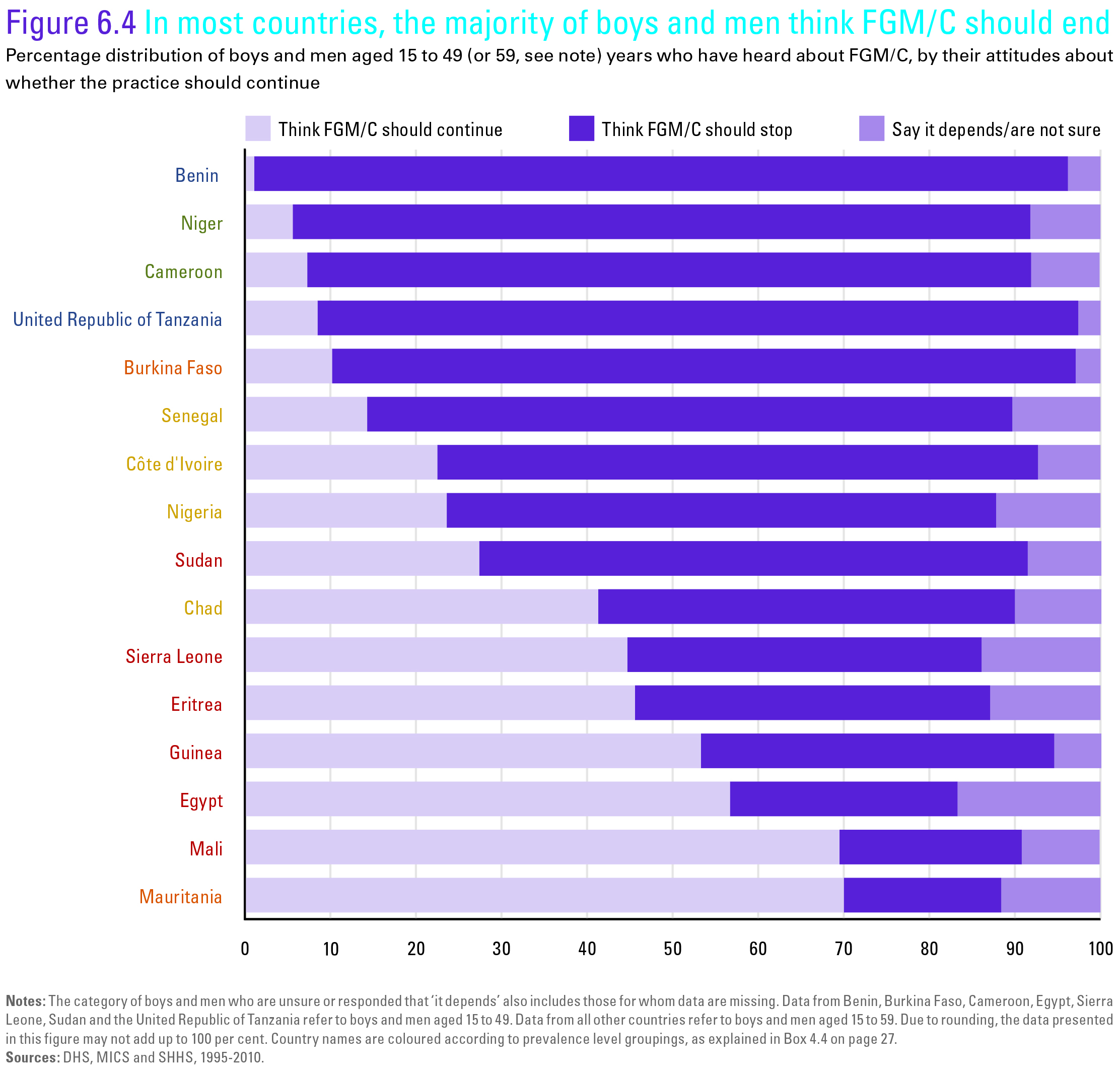 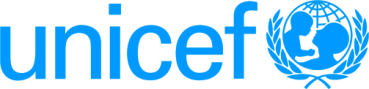 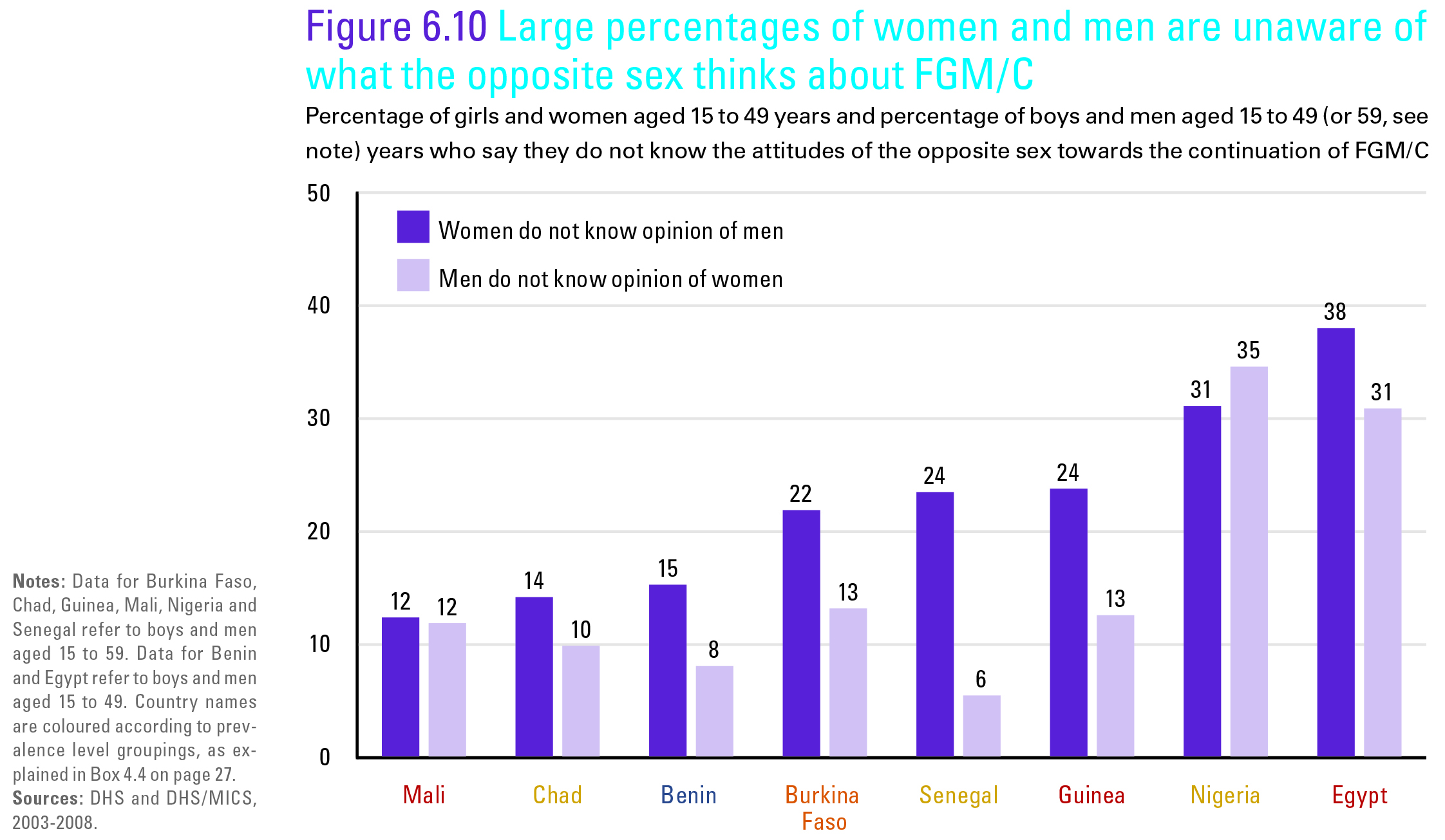 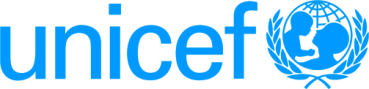 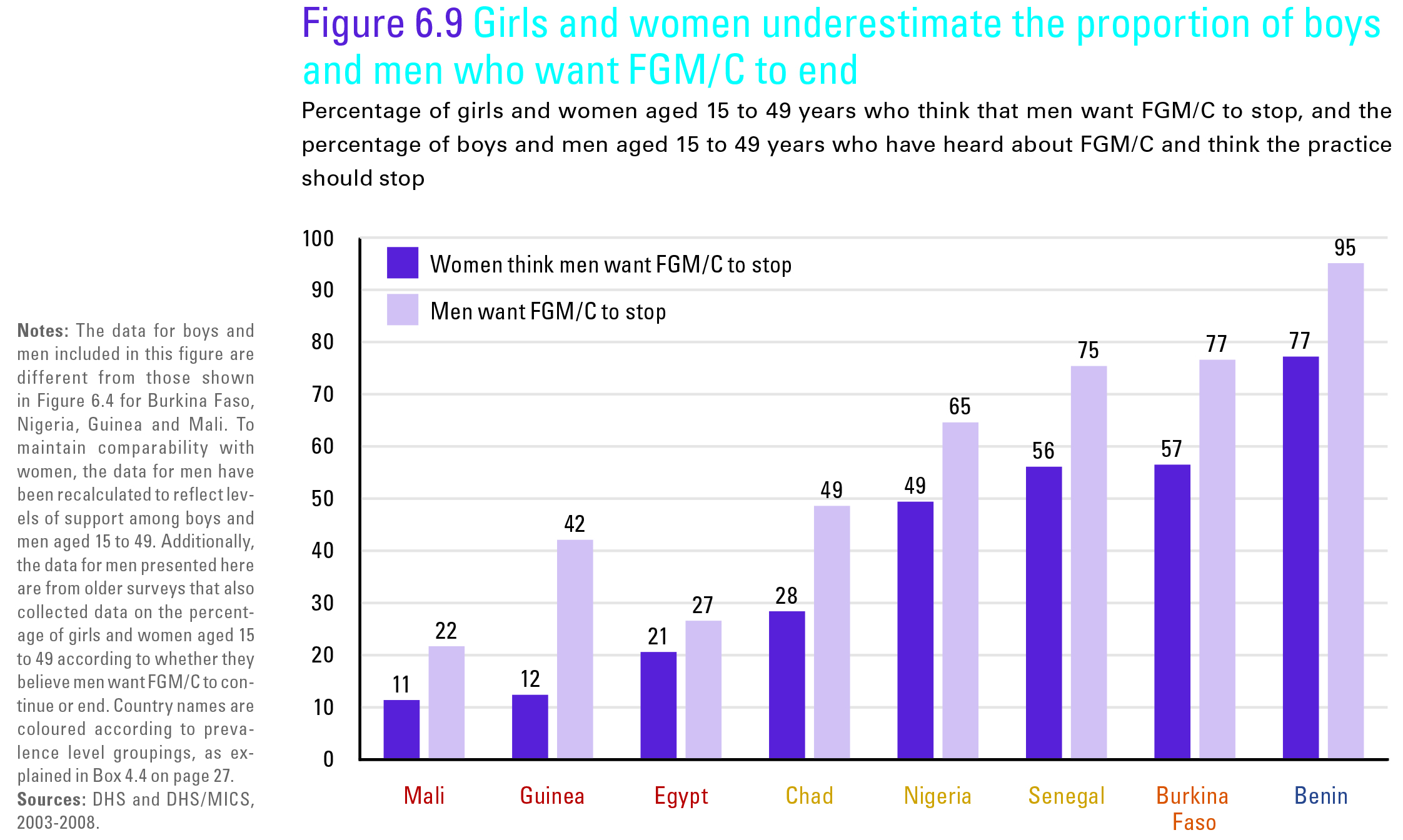 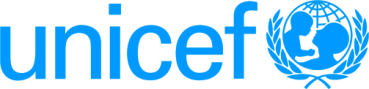 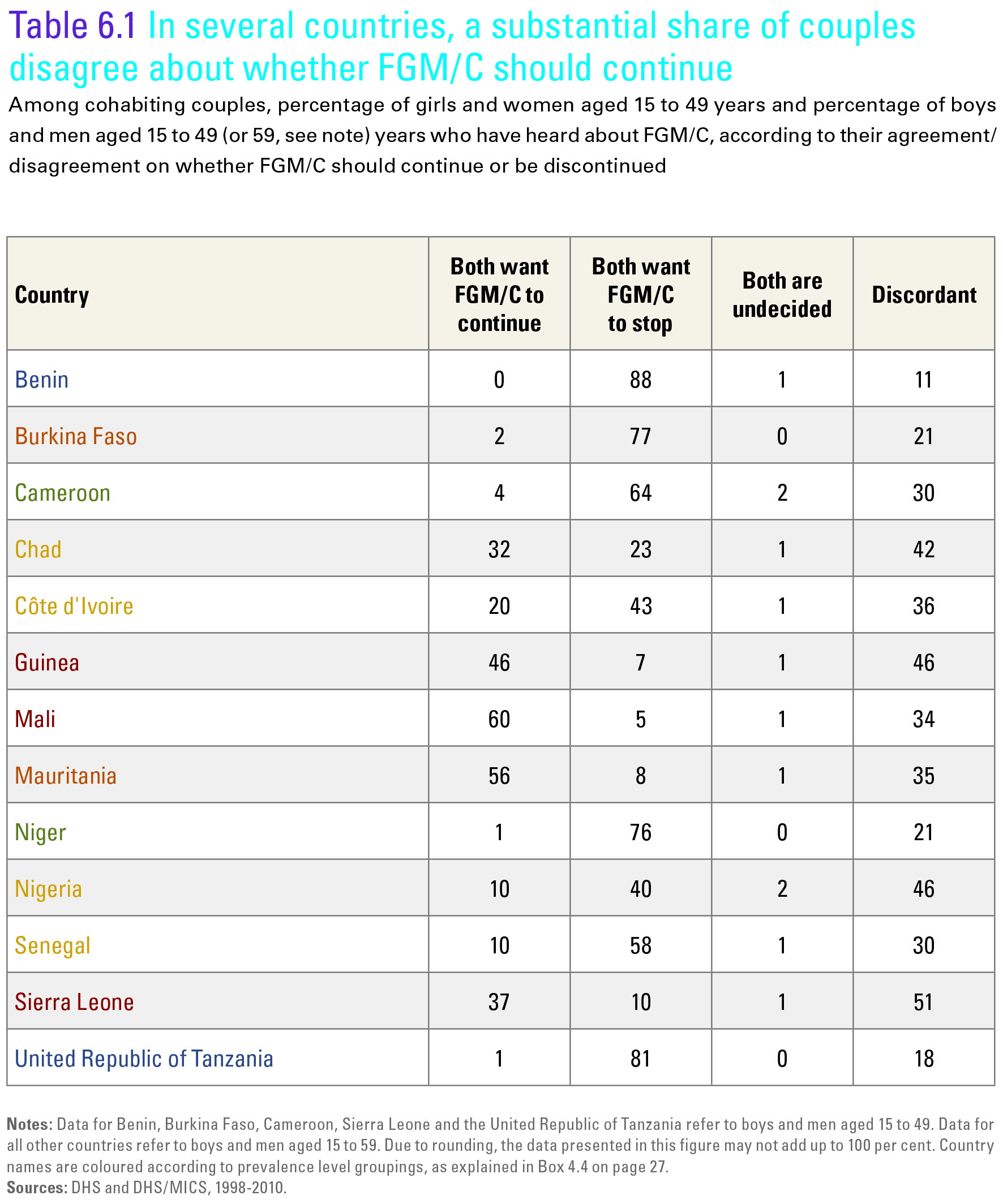 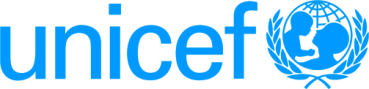 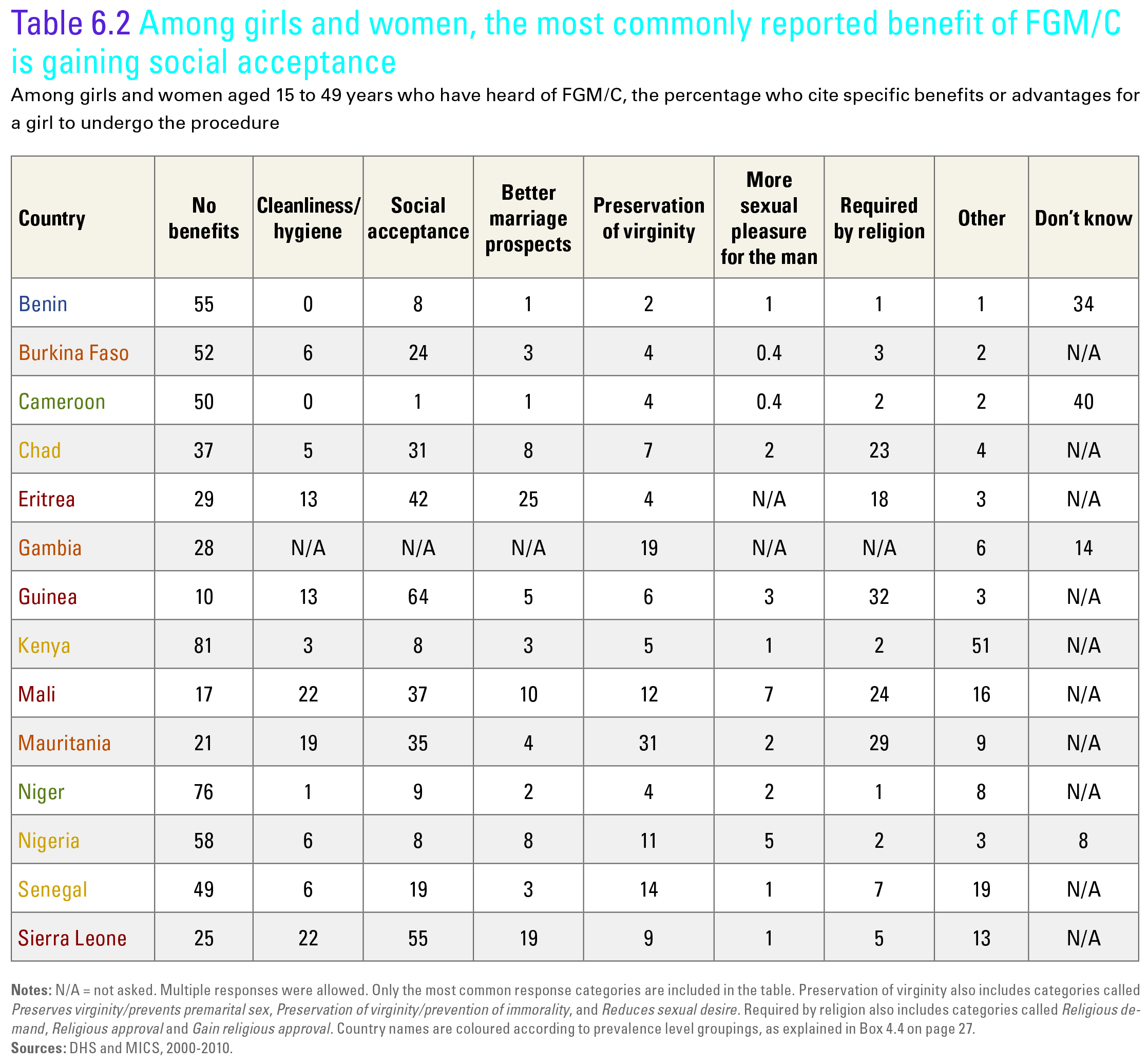 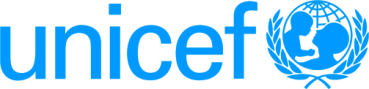 Many girls who are cut are daughters of women who want the practice to end
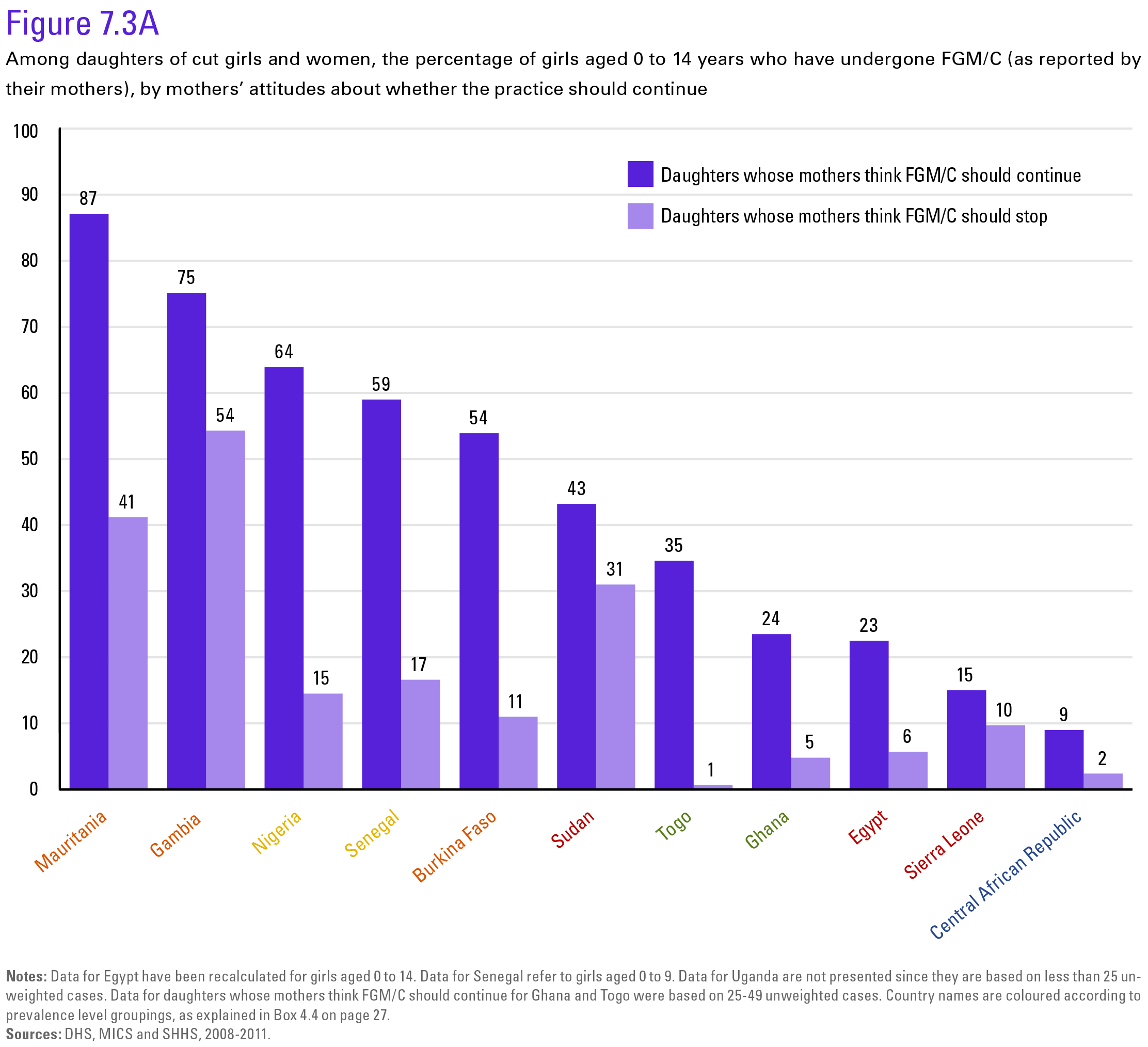 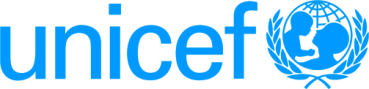 Is the practice changing?
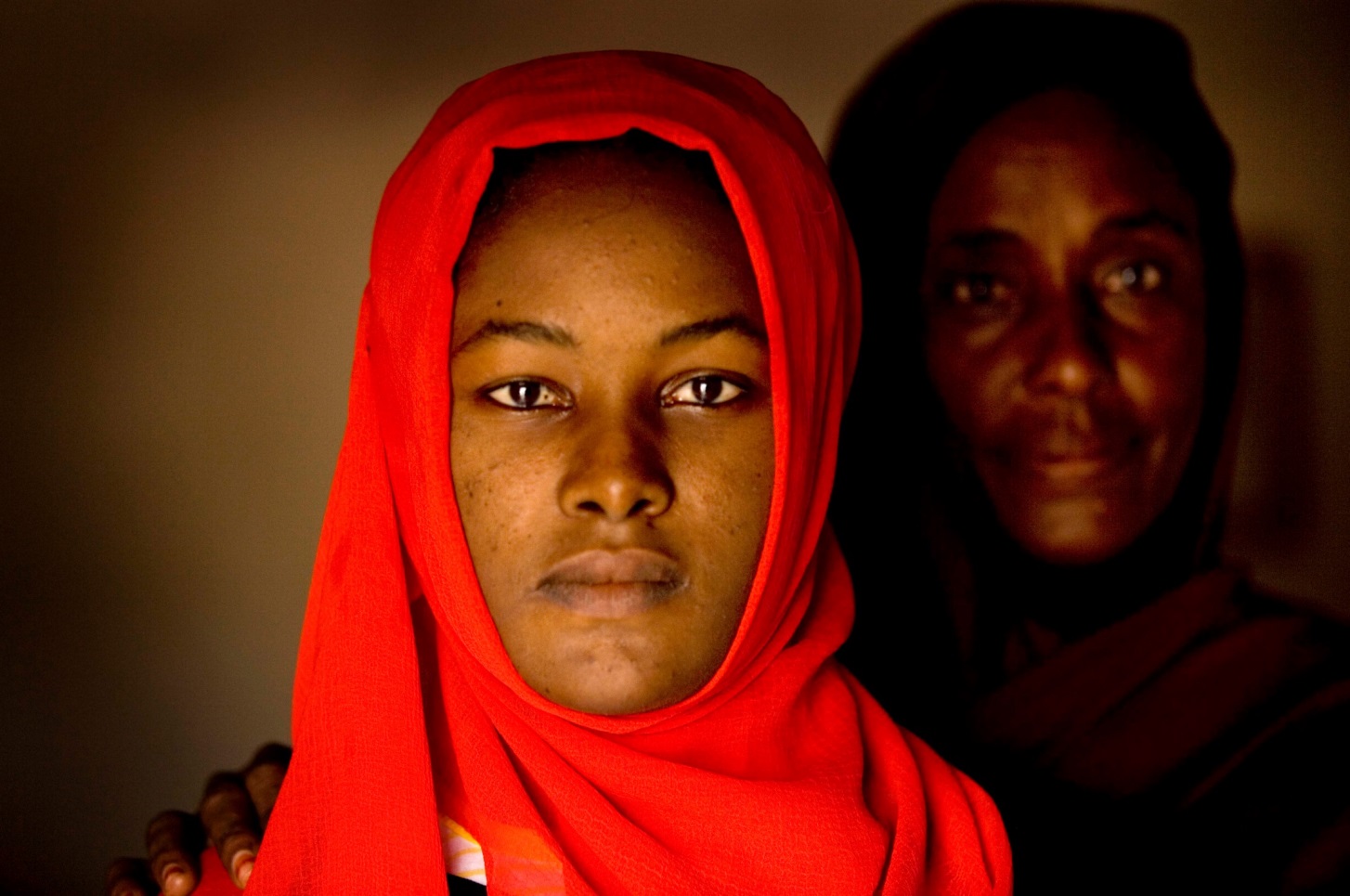 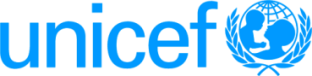 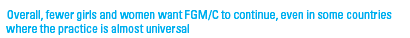 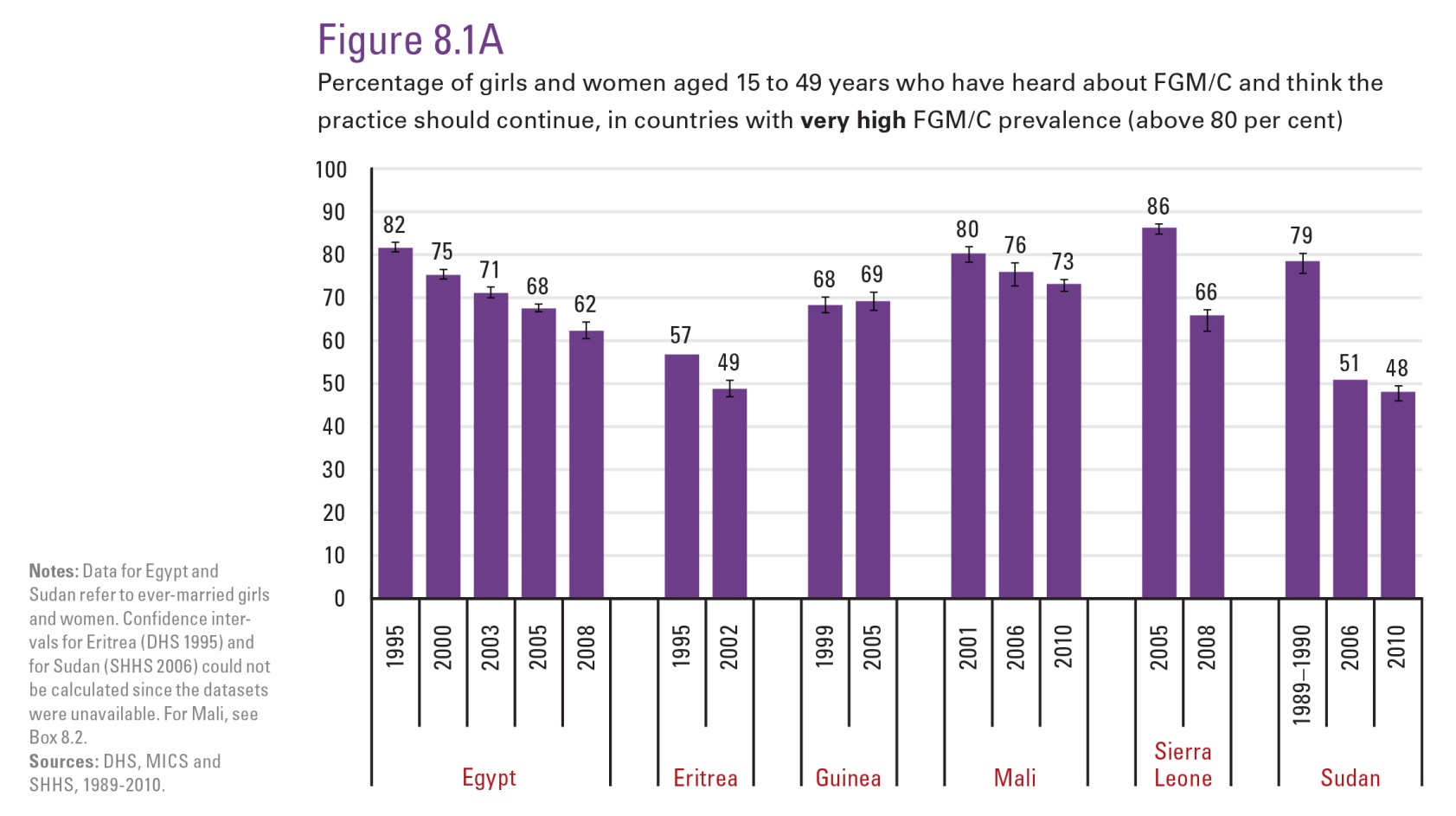 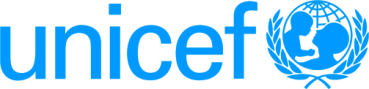 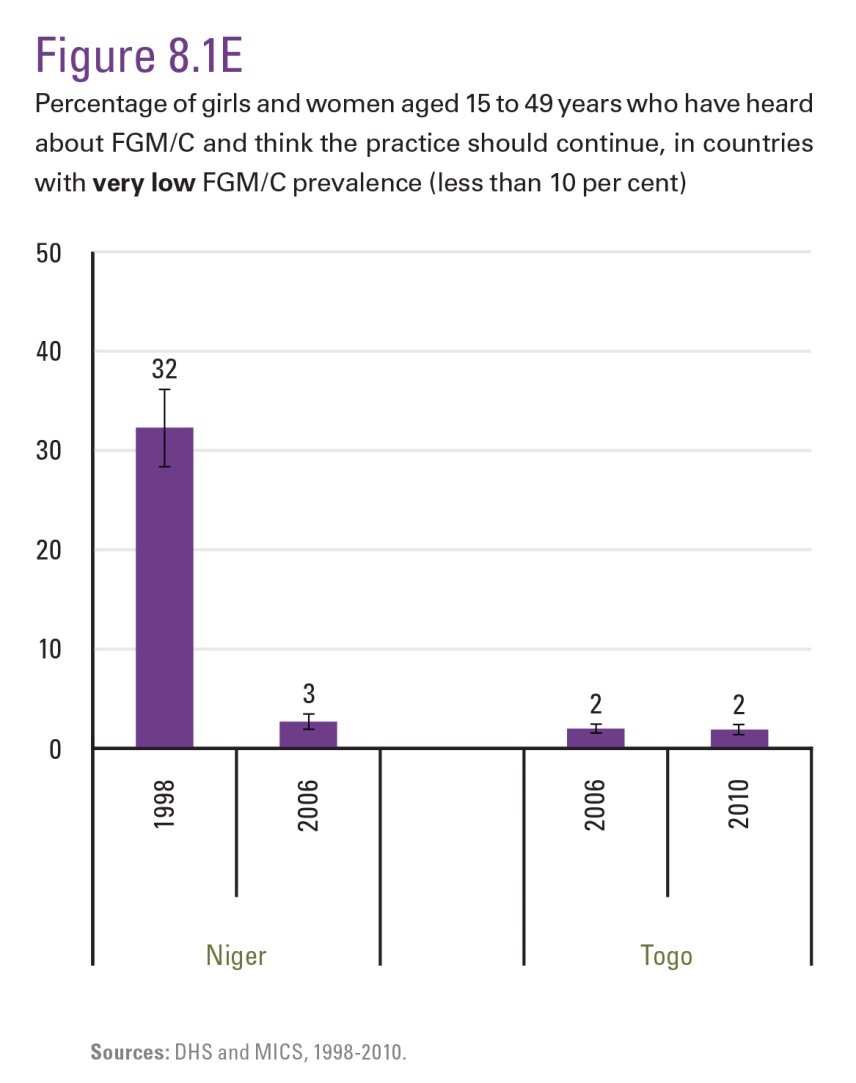 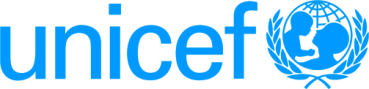 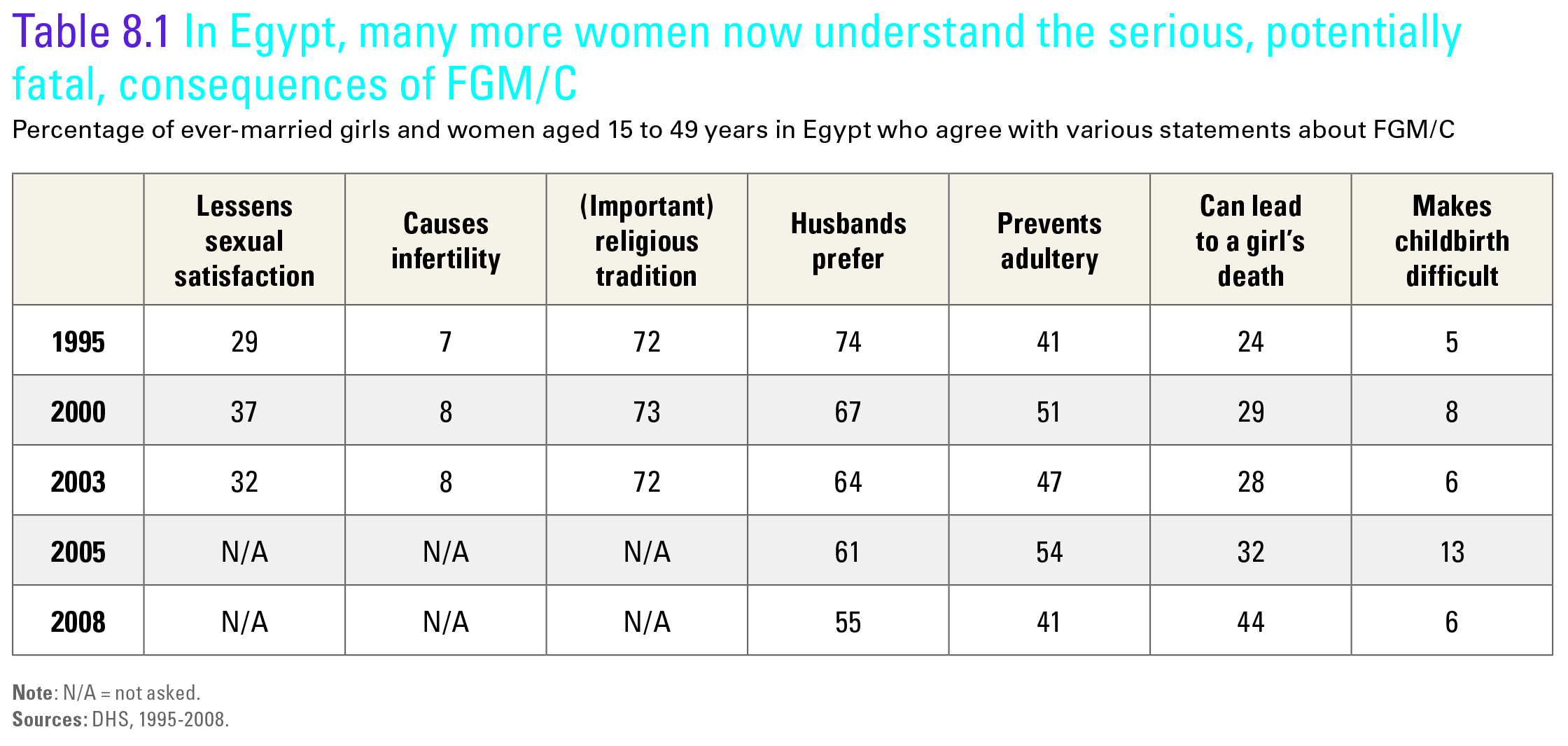 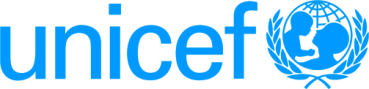 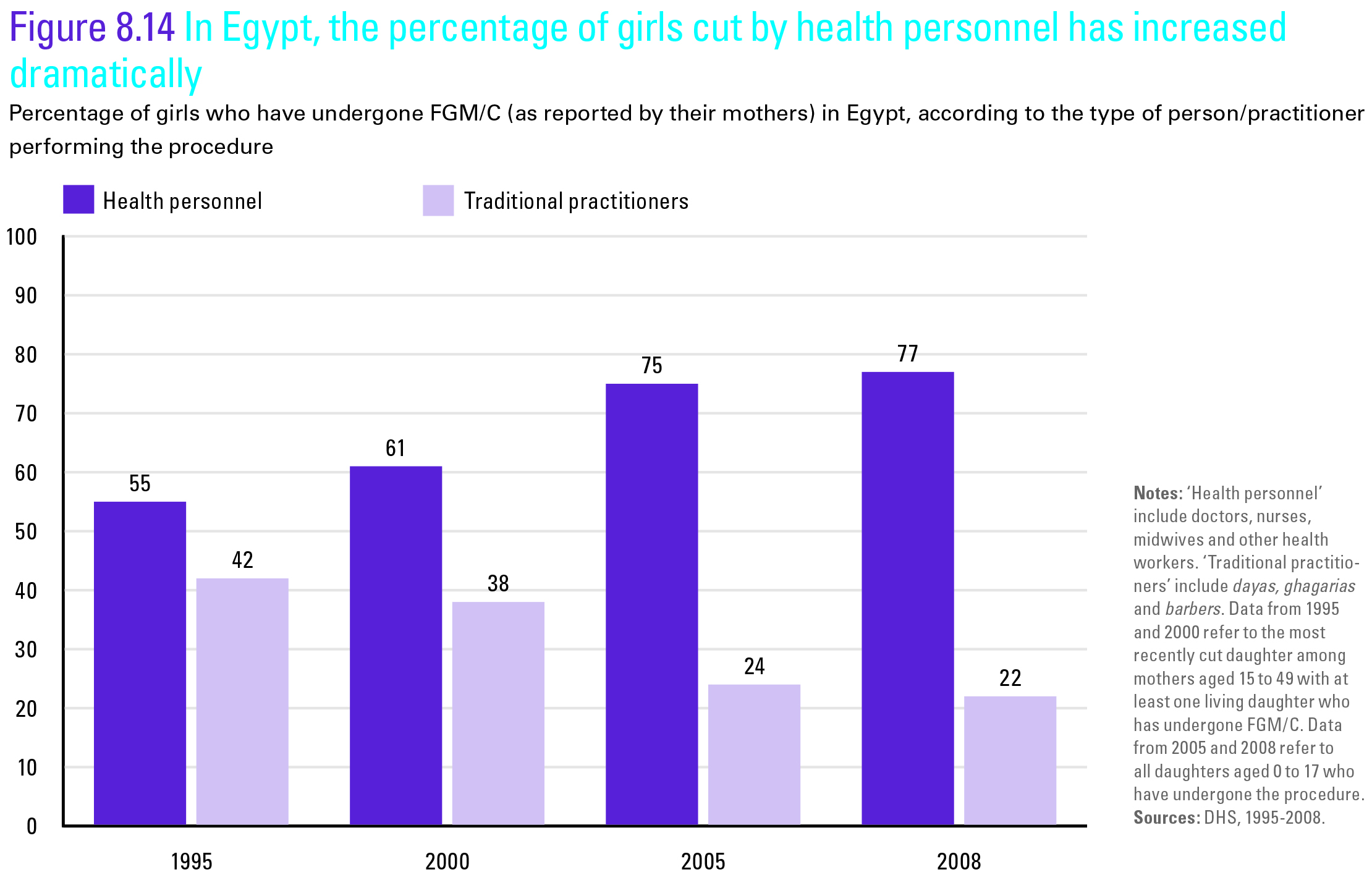 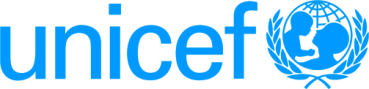 Things to consider
The time lag when interpreting current data and trends





Prevalence figures among girls aged 0 to 14 do not capture girls who have not yet been cut only because they are too young – need to be adjusted for trend analyses
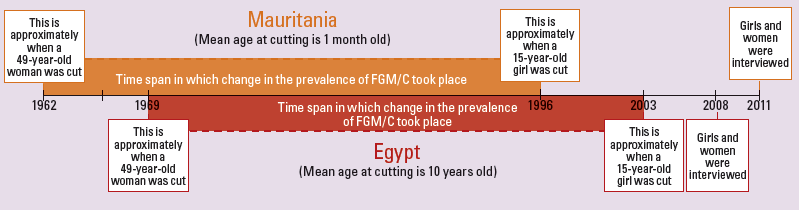 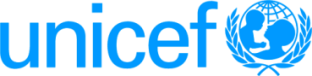 Overall, younger women are less likely to have undergone FGM/C  
than women in older age groups
Percentage of girls and women 15-49 years old who have been cut, by age group
Dramatic declines have occurred in some countries
Percentage of girls and women 15-49 years old who have been cut, by age group
No major declines are visible in others
Percentage of girls and women 15-49 years old who have been cut, by age group
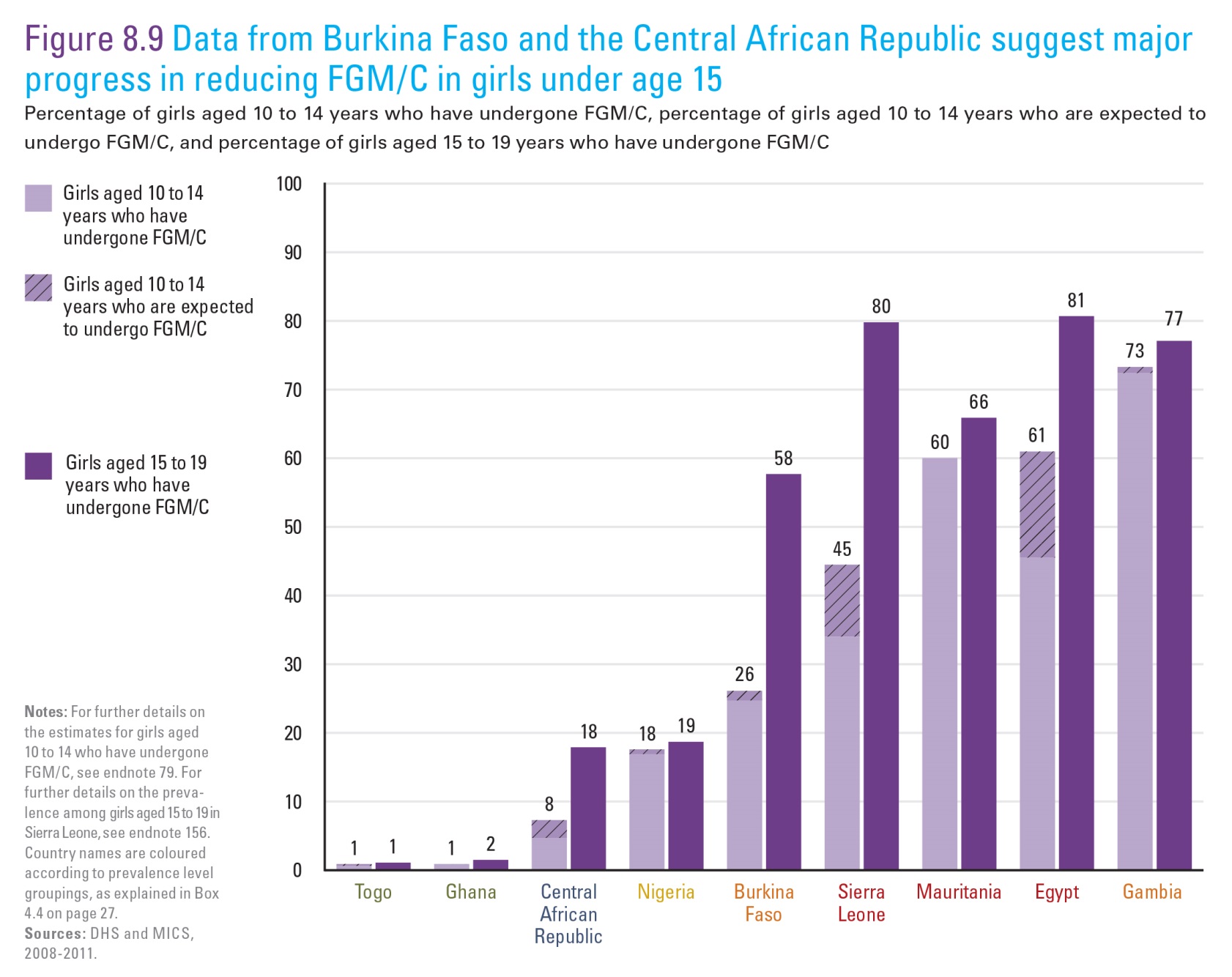 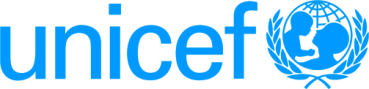 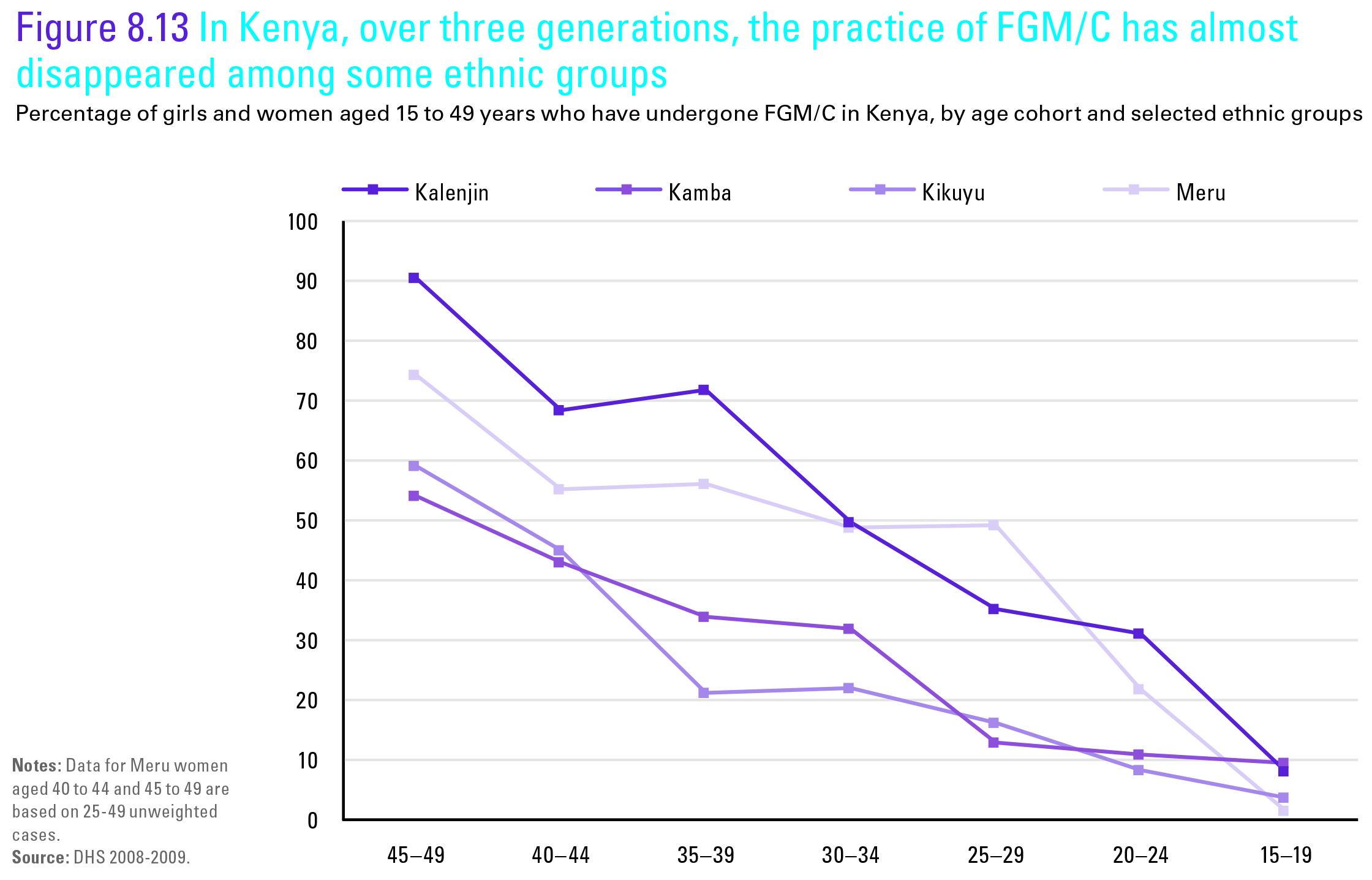 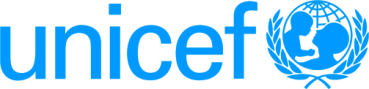 Summary remarks
Change is happening but at different paces 

Greater change among countries of lower prevalence

Greater change in support than in prevalence
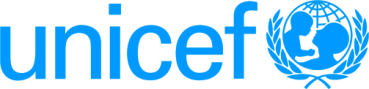 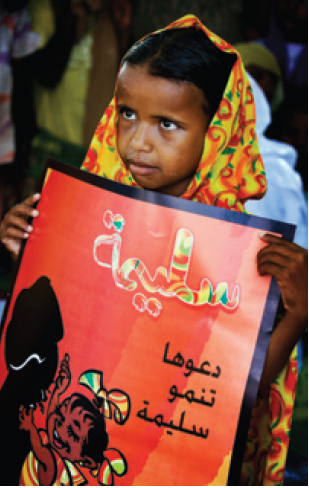 Thank you!



Acknowledgements

Ivana Bjelic
Yadigar Coskun
Cody Donahue
Lois Jensen
Francesca Moneti
Zhuzhi Moore
Nicole Petrowski
Bettina Shell-Duncan
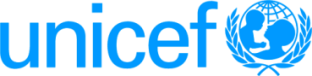